Welcome!Web Accessibility Group (WAG) atAMAC
Janet Sylvia, WAG Leader
July 6, 2016
Questions
During presentation type questions in Chat
Q/A at end of presentation

(CTRL or CMD)  M 
Mouse: click in Chat box
Type your message
Press Enter on keyboard
Today’s Presenters
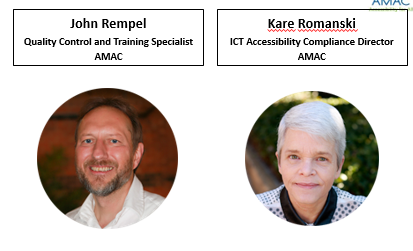 Disabilities Described in WCAG 2.0
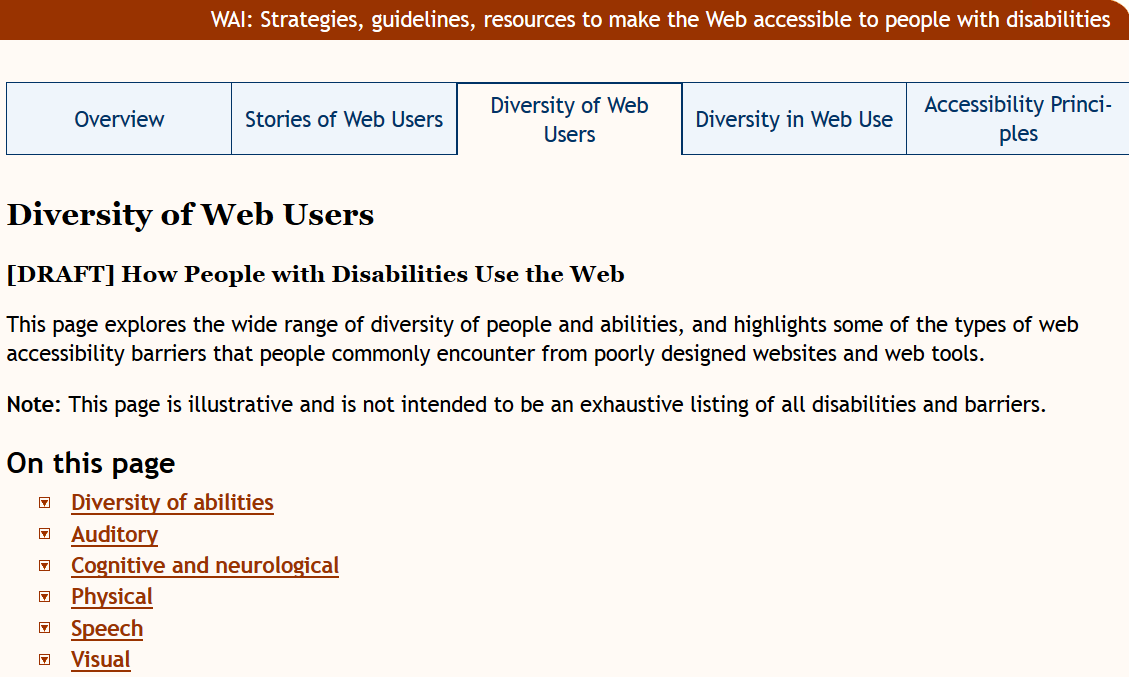 Auditory
Mild or moderate hearing loss in one or both ears
Substantial and uncorrectable impairment of hearing in both ears
Auditory Disabilities – hear sounds but not always speech
Examples: Hard of hearing; Deafness; Deaf-blindness
Cognitive and Neurological
Disorders of any part of the nervous system including brain and the peripheral nervous system
This can impact how well people hear, move, see, speak and understand information
Does not necessarily affect the intelligence of a person
Examples: ADHD; ASD; Learning Disabilities; Mental Health Disabilities; Memory Impairments; MS; Seizure Disorders
Physical
Involves weakness, limitations of muscular control and sensation, joint problems, pain that impedes movement, or missing limbs
Examples: Amputation; Arthritis; Fibromyalgia; Rheumatism; Reduced Dexterity, Muscular Dystrophy; Repetitive Stress Injury; Tremors and Spasms; Quadriplegia
Speech
Difficulty producing speech that is recognizable by others or by voice recognition software

Examples: Apraxia of speech; Cluttering; Dysarthria; Speech Sound Disorder; Stuttering; Muteness
Visual
Includes mild or moderate visual impairment in one or both eyes, to substantial and uncorrected loss of vision in both eyes

Examples: Color Blindness; Low Vision; Blindness; Deaf-blindness
Mobile More Important Than Ever
Noisy Spaces
Using One Hand
Outdoor use in bright light
Small-sized touchscreens
Multitasking-Driving or Walking
All Ages Using Mobile
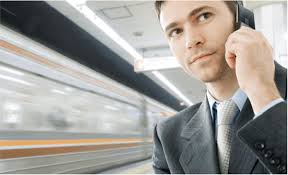 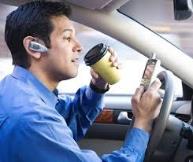 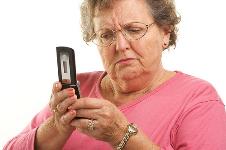 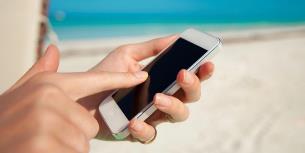 More than Just Phones & Tablets
Car interfaces
Videogame controllers
Smart watches
Emerging Markets
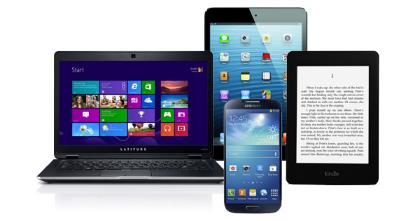 Where Do I Start???
A wide array of AT Products
Lack of experience using AT
So many browsers, operating systems and devices
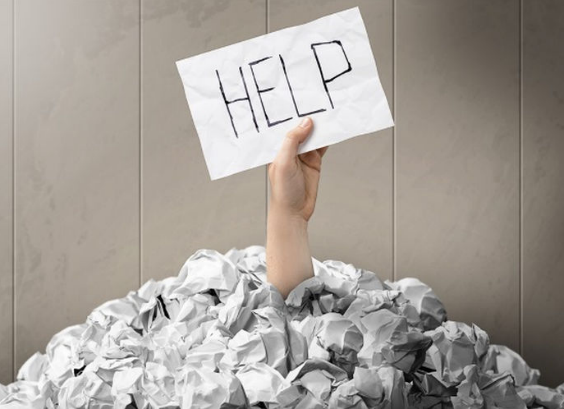 Step Away from the Mouse!
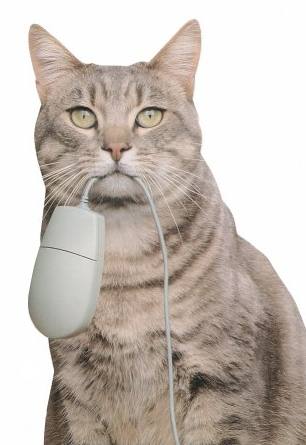 Keyboard Accessibility Covers a Multitude of Sins

Tab and Reading Order
Visual Focus
Interactive Form Controls
Keyboard-Triggered Event Handlers
AT: Limitless Options, Limited Time
Common AT Testing Tools for Desktop/Laptop

JAWS
NVDA
VoiceOver for the Mac
Dragon Naturally Speaking (DNS)
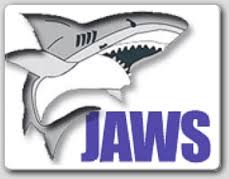 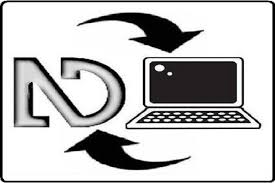 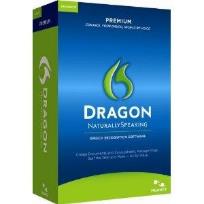 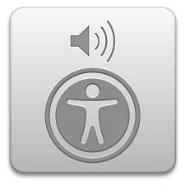 Screen Readers: Why All the Fuss?
Critical Stops Abound for Inaccessible Sites

Accessibility for Screen Readers = Accessibility for Many Other AT Solutions

Liability and Powerful Advocacy Groups

Some Examples of Exceptions: Deaf and Hard-of-Hearing; Cognitive and Neurological Considerations; Low Vision and Color Blindness
NVDA: Pros and Cons
Pros: 
FREE!!! – Open Source
Lightweight: fewer system resources used
Frequent Updates: Quarterly

Cons: 
Lack of technical support
Lacks compatibility with 3rd party applications
Less frequently used in education and workplace than paid screen readers 
Poor quality synthesizer by default
Changing NVDA Synthesizer
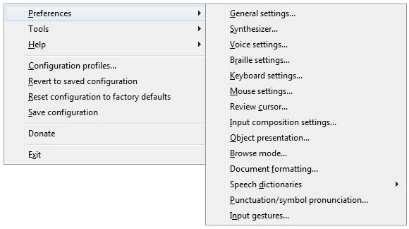 Change Default Synthesizer: 
Select Preferences from Menu
Select Synthesizer…
Select “Microsoft Speech API version 5”
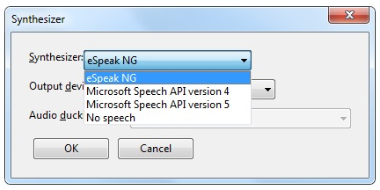 JAWS: Pros and Cons
Pros
Largest market share
Excellent Technical Support
Extensive scripts developed for 3rd party applications

Cons
Expensive
Tries to fill in “Accessibility Gaps” – Problematic for testing
Lack of portability/versatility with installation
Essential NVDA Shortcuts
NVDA Key: Insert or Caps Lock
Stop: Control
Quit: NVDA + Q
Faster/Slower: Control + NVDA + Up/Down Arrow
Previous/Next Line: Up/Down Arrow
Read Current Line: NVDA + Up Arrow
Read All: NVDA + Down Arrow
Forms/Links: Tab
Headings: H
Graphics: G
Buttons: B
Landmarks: D
Tables: T
Navigate Table Cells: Control + Alt + Arrow Keys
Toggle Forms Mode: NVDA + Space
Essential JAWS Shortcuts
JAWS Key: Insert
Stop: Control
Quit: Insert + F4
Faster/Slower: Control + Alt + Page Up/Page Down
Previous/Next Line: Up/Down Arrow
Read Current Line: Insert + Up Arrow
Read All: Insert + Down Arrow
Forms/Links: Tab
Headings: H
Graphics: G
Buttons: B
Landmarks: R
Tables: T
Navigate Table Cells: Control + Alt + Arrow Keys
Toggle Forms Mode: Enter
VoiceOver Shortcuts
VO Key: Control + Option
Stop: Control
Rotor: VO + U, then Left/Right Arrow
Speech Rate: VO + Command + Left/Right Arrow
Previous/Next Item: VO + Left/Right Arrow
Heading: VO + Command + H
Table: VO + Command + T
Graphic: VO + Command + G
Activate Link/Form Control: VO + Spacebar
Browsing Common Browsers
JAWS
IE 11
Firefox

NVDA
IE 11
Firefox

VoiceOver
Safari
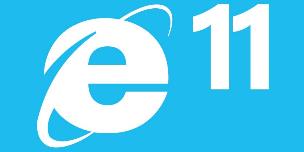 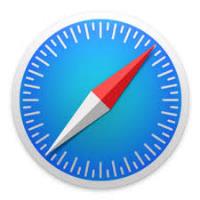 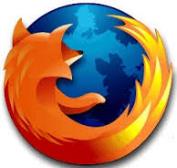 Smartphone and Tablet Testing
What to Test On? 
Consider Analytics
Consider Complaints Being Received

iOS: VoiceOver
Smartphone: iPhone
Tablet: iPad
Browser: Safari

Android: TalkBack
Smartphone: Nexus
Tablet: Nexus
Browser: Firefox
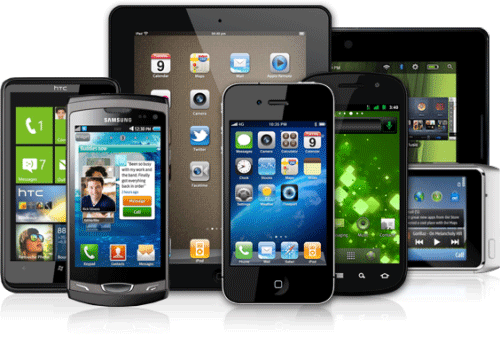 Gestures for iOS and Android
Essential Gestures with iOS

Essential Gestures with Android
Testing with Peripheral Devices
Compatible BlueTooth Keyboard
One Option: Universal Mobile Keyboard (MS)

Essential Shortcut Keys with iOS

Essential Shortcut Keys with Android
Additional Resources
Paul J. Adam: Web and Mobile Accessibility Resources

WebAIM: Using NVDA to Evaluate Accessibility

WebAIM: Keyboard Shortcuts for NVDA

WebAIM: Using JAWS to Evaluate Accessibility

WebAIM: Keyboard Shortcuts for JAWS

WAI’s Web Accessibility Perspectives

AMAC’s AccessGA: Web Accessibility in Action
Our Presenters
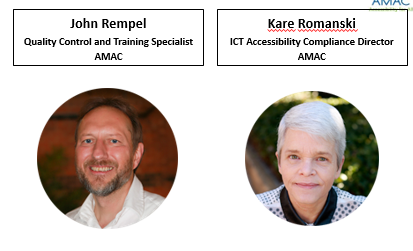 Best Testing Tool
The best accessibility testing tool is 

knowledge!
Effective Evaluations
Effective evaluation includes: 
Establishing clear requirements and conformance levels 
Ensuring a common understanding among team members (designers, developers, content providers)
Establishing a review schedule during the design and development processes 
Providing information on evaluation approaches so that both designers, content providers and developers can perform preliminary reviews on their own
Accessibility Testing Methods
Methods to test for accessibility with varying levels of detail: 
Browsers often have an Add-on for a quick accessibility checks 
Software tools are available 
An in-house checklist can be a helpful aide for repeated projects, similarly a Compliance Matrix 
The service of an external company or expert can be beneficial
The Web Accessibility Preliminary Evaluation provides detailed guidance on how to check for accessibility
Effective User Evaluations
Evaluate websites/apps with real people to understand accessibility issues
Evaluate with users with disabilities and with older users to identify usability issues that are not discovered by conformance evaluation alone. 
Involve users early in web projects ensures better and easier accessibility 
Involve users with disabilities and have accessibility specialists evaluate in planned repairs can catch any problems before they are propagated throughout your site. 
Include users throughout the development process to complete sample tasks on prototypes can assist in understanding how the different aspects of the design and coding can be improved.
Training
Training and Support is critical to success
Solutions need system-wide training & support
 Develop skills over time and need
Train users
Provide materials and examples
Resolve issues
Applying/understanding of standards & guidelines
Remember, for most accessibility:
 Is only one of their many job duties
 Can’t be learned/fully understood overnight
 Needs to be introduced over time
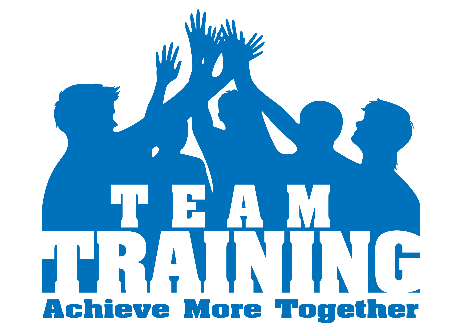 Accessibility Testing
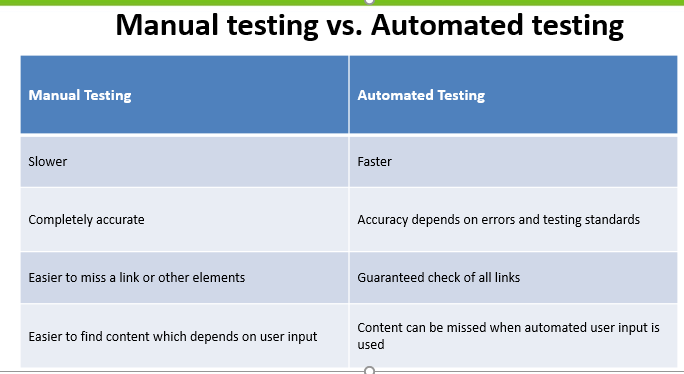 A sound testing strategy combines functional and structural testing during the entire product lifecycle and automated testing at the end of the development lifecycle to create an accessible product and reduce the cost. Three checkpoints should occur during the design, template creation and template integration stages.
Design Checkpoints
Web site accessibility can be measured at stages throughout its development

Stages of web development lifecycle for most projects include: 
Design – visually check designs before going to template stage
Flexible Layout - allows the layout and/or text to 'scale' to the user's window size
Consistent Layout – (navigation/layout) consistently drill down to all levels
Color Contrast - between text/background colors for known color blindness conditions
Structure Outlined – (Information Architecture) little to be done a11y-wise at this stage
Template Creation Checkpoints
Stages of web development lifecycle for most projects (continued): 
Templates created -  the foundation from which all the pages on the site will be made, where   the most WCAG checkpoints occur
templates should undergo a full check on code, cross-browser compatibility and accessibility compliance
user-checks - W3C's validator and accessibility tools are useful at this stage to test the templates
Many items still require human checks to see what is appropriate
Valid Code
Separating content from presentation
Structural mark-up
Skip links
Technologies used
Relative units
Language markup
Keyboard use
Avoid moving or flickering content
Scripts – graceful degradation (basic functionality works without JavaScript)
works with a keyboard as well as a mouse (basic functionality works without JavaScript)
works with a keyboard as well as a mouse
Template Integrated Checkpoints
Stages of web development lifecycle for most projects (continued): 
 Templates integrated – CMS (check at end of stage) ensure templates have been successfully integrated. Allow plenty of time as it may involve making changes to the system!
 Initial content added - Allow some time for updates to the design to account for unforeseen content  types. Include a good sample of content to give an impression of what it will look like
 Site launch - check that the pages match the templates now that the content is included. Note: Some  CMS have trouble creating valid code that matches templates, and WYSIWYG editors used by the  systems can output inaccessible code
 Further content added -  Not allow images to be added without an alternative text, or highlight those  that are missing the text
 Provide contextual help advising how suitable alternative text might be chosen
 Centrally manage alternative texts for all images.
 If these checks are not in place, content editors need to know how to apply alt text to an image, and the  type of description that would be suitable.
Template Integrated Checkpoints (cont.)
Stages of web development lifecycle for most projects (continued): 
 Other aspects of accessibility that editors need to know about are:
    Correct use of headings;
    Correct use of quotes and acronyms;
    Correct use of tables;
    Marking any change in the language of sections in the text (i.e.; French)
    Appropriate link text
Total Automation
There are five issues that can be fully assessed by an automated process, and which are actually better assessed automatically: 

Valid code
Identify the language of a document
Don't use server-side image maps 
Avoid deprecated HTML elements 
Associate labels with their controls in the code

These items are all code-issues with no need for human interpretation, which is why automated checks are best for these issues.
Partial Automation
Another 8 issues can be partially assessed by automated tools: 
Alternative text - can check for existence, not for suitability
Use relative units - can check for the existence of non-relative units, but not whether they make a difference to display
Ensure pages work without scripts - can check for scripts, but not whether the page works for a user
Use device independent scripts– can check for mouse or keyboard only scripts, but not whether they actually work for people
Do not create automatically refreshing/redirecting pages - some can be detected, but there are many possible methods that may escape detection
Clearly identify the target of each link - can check whether link text is repeated for links to different pages (e.g. 'click here'), or if the same page is linked to by different text. However, many instances found by checkers do not affect people.
Links
Links - same page with different link text (e.g. a link in the main navigation is replicated in the content with different text)
Links not separated (a priority 3 issue where links should have a non-link separator in between)
Headings not nested correctly (e.g. having a heading level 3 following a level 1)
Test Early and Test Often
Three (3) rules to automated accessibility testing
Test early and test often
Don't return false positives 
Always test the DOM
Automation needs to be a time saver
It should detect the problems that you can fix without the need for further investigation
Most accessibility testing tools return a mix of issues that are clearly errors and others that require human verification 

Note: A false positive is any result which either presents a problem which isn't actually an accessibility error or a result that presents a potential problem.
The Value of Automated Testing
The ability to automate something is limited by our mental capacity to perform that task.
We can only automate the things we understand, that are simple enough and repeatable enough.
Some things can’t be automated or doesn’t need automation.
WCAG Conformance Chart
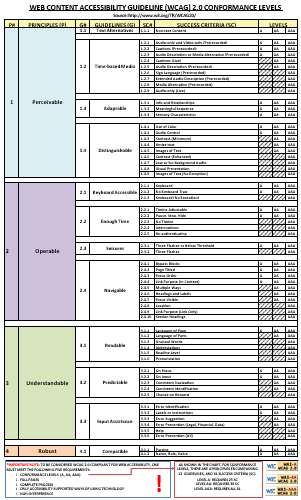 Resources
Evaluating with users with disabilities
 Involving users early in web projects ensures better and easier accessibility
Involving users with disabilities and having accessibility specialists evaluate
Role of Web Designer
Diversity of web users 
Web Accessibility Initiative Interest Group
Questions???
1) Type questions in Chat
(CTRL or CMD)  M 
Or using mouse click in the Chat box
Type your message
Press Enter on your keyboard to send message to Main Room

2) Ask Questions via Microphone
Raise your Hand to be part of the question queue
Select Hand icon (above participant names)
We will take questions in order received
WAG - Upcoming Meetings
First Wednesday
11:00am – 12:00pm (noon) EDT U.S.A.


Next Meeting
September 7, 2016


Suggest a topic for future meeting:
wag@amac.gatech.edu